Whitmore High SchoolYear 9 Aspire“Raising Standards at KS3”Mark Hutton: Academic Enrichment Manager & Head of Physical Educationhuttonm6@hwbcymru.net
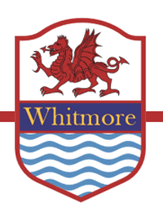 History of Aspire
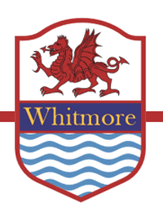 The Aspire programme was launched in Autumn 2021.

Over 100 pupils from Key Stage 3 participated in 2021/22 and this grew to over 150 pupils during 2022/23.
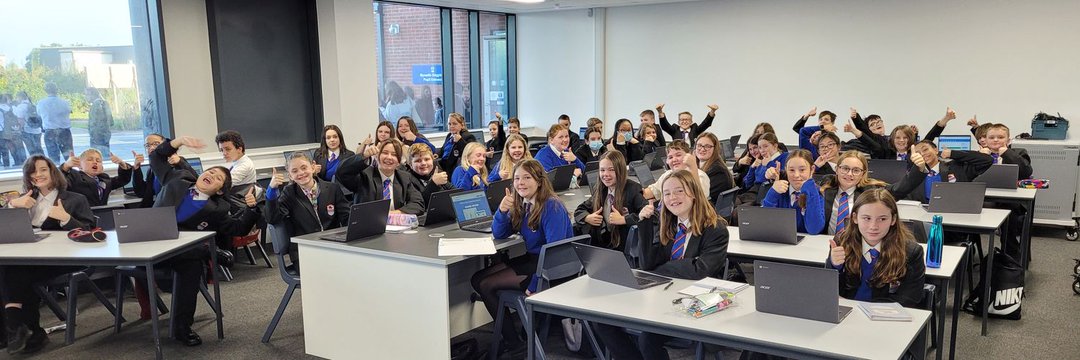 Aspire:  A Huge Success
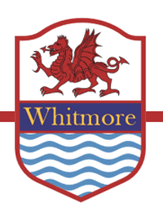 Pupil attendance and engagement

Staff involvement

Also Estyn were VERY impressed!
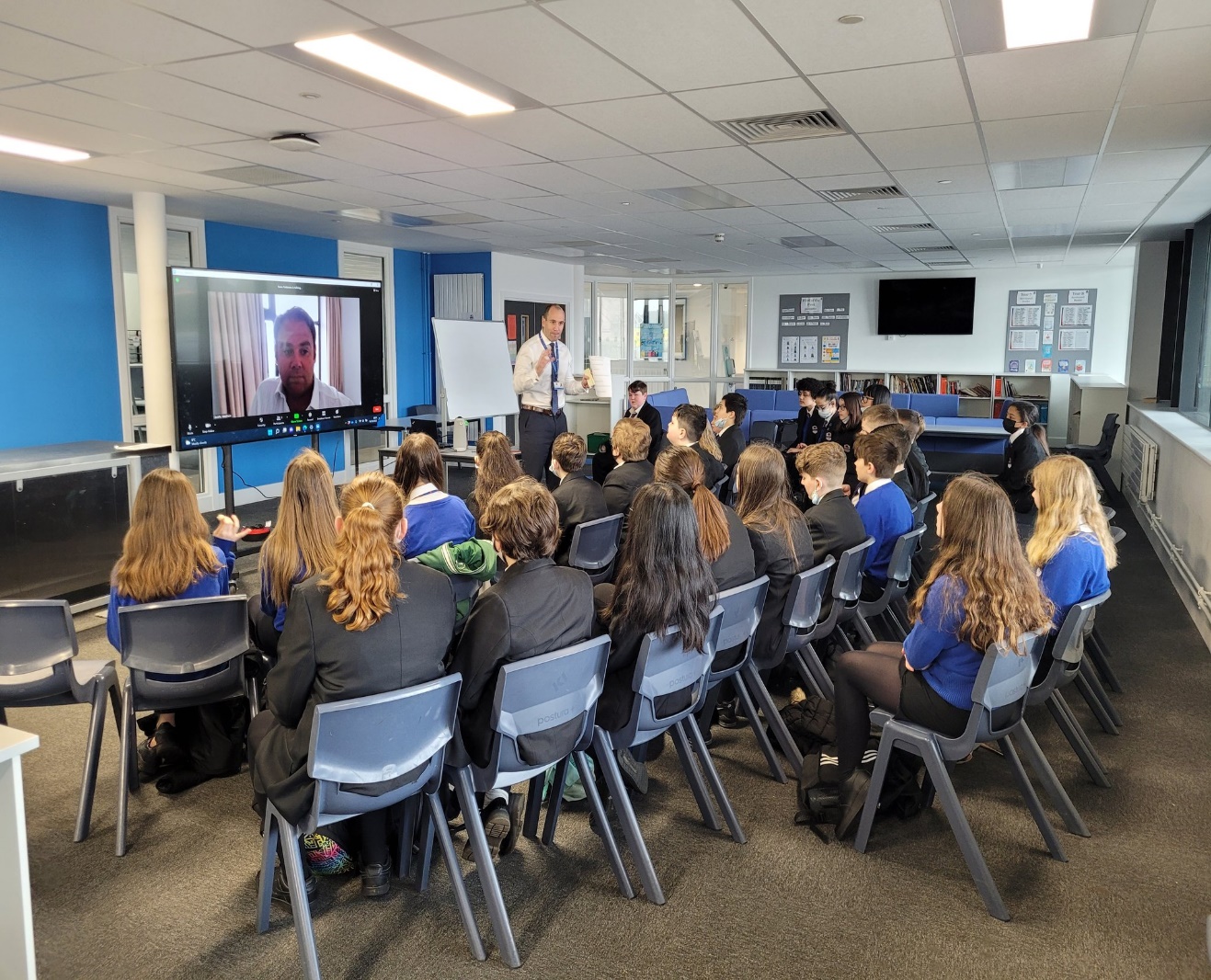 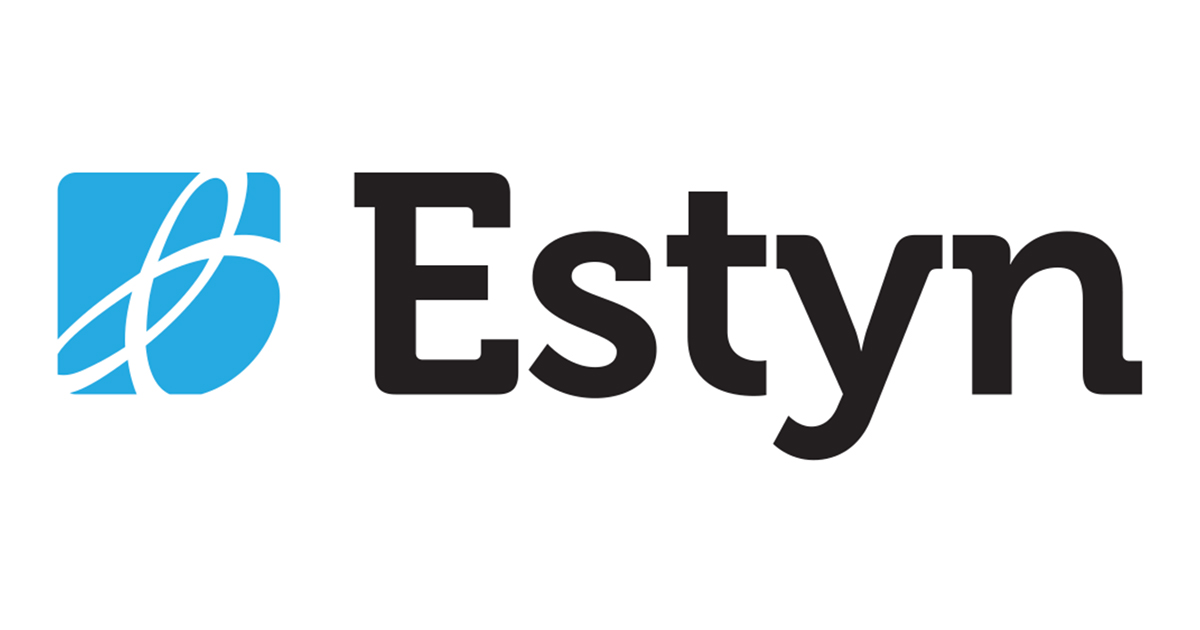 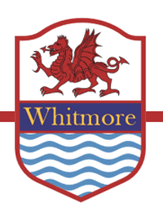 "An exemplary feature of the schools work is the provision for more able and talented pupils through the ‘Aspire’ programme" 

“Aspire helps them (pupils) to develop into ambitious, knowledgeable and inquisitive young people.”

"The innovative ‘Aspire’ programme challenges and inspires more able pupils in Key Stage 3 in areas such as science, literature and economics."
Overall aim of Aspire (Key Stage 3)
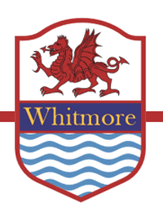 “Provide enriched and extended opportunities across the curriculum”
Raising aspirations, expectations and standards in KS3.
To provide a foundation of positive attitudes to learning that will benefit pupils in KS4 and in further education.
Identification of Aspire Pupils
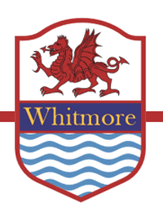 A variety of information utilised for Aspire selection:
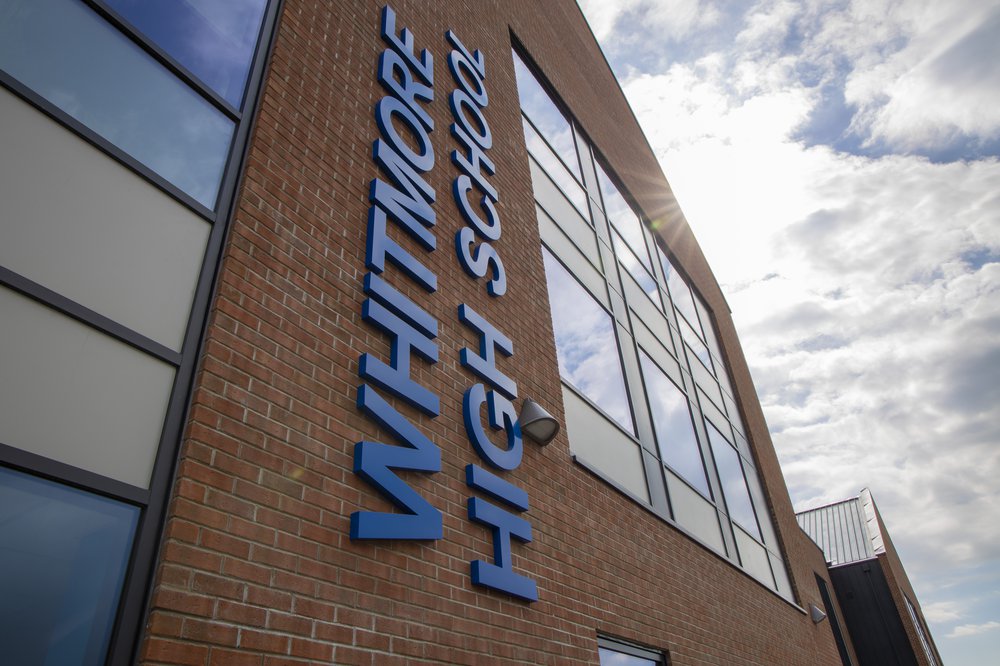 * CATs (Cognitive Ability Tests)
* English, maths & science progress tests
* Welsh national reading & numeracy tests
* Comparative Judgement writing tests
* Accelerated Reader Star reading tests
* Ongoing classroom performance
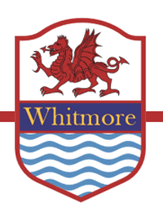 Benefits of being part of Aspire
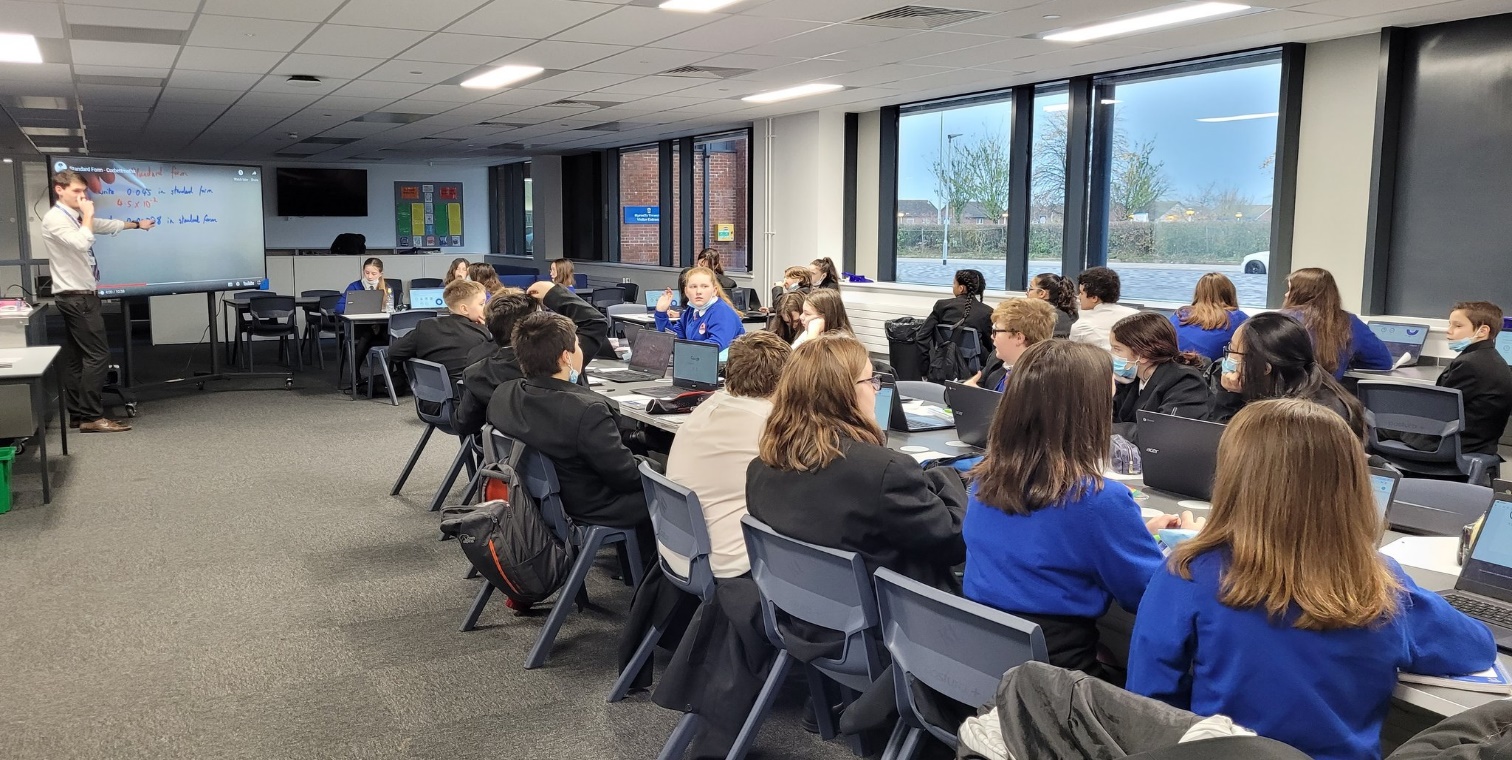 Academic Benefits

Extra support and challenge from subject specialist staff.

Sessions focussed on ensuring solid foundations are laid for increased levels of difficulty.

Extending curriculum content.
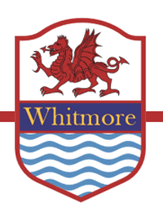 Benefits of being part of Aspire
Other Benefits

Visits and guest speakers

Pupils will be able to enter the school building from 7.45am

A free Breakfast will be available until 7.55am.*
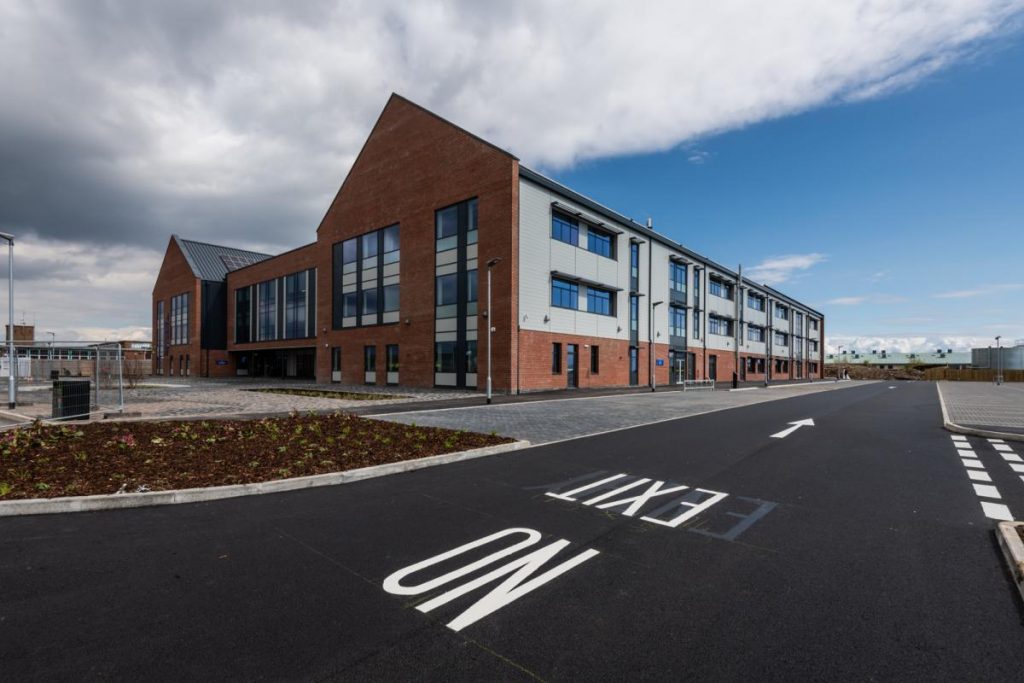 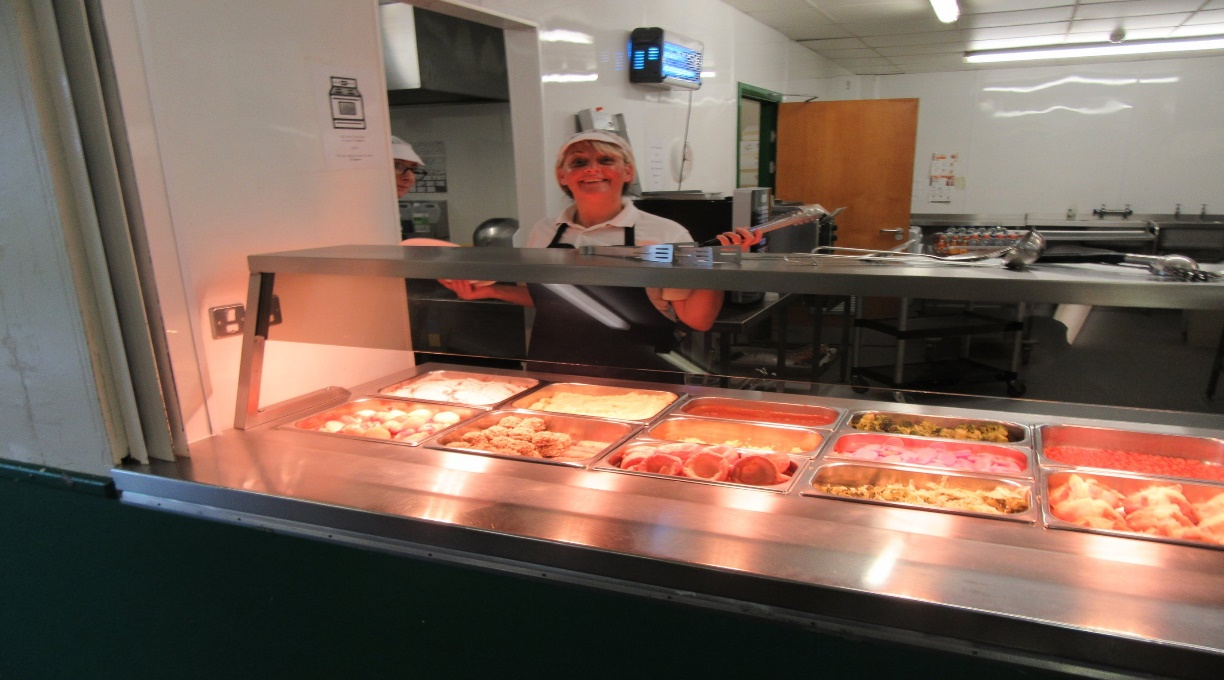 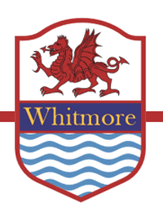 Impact of Aspire
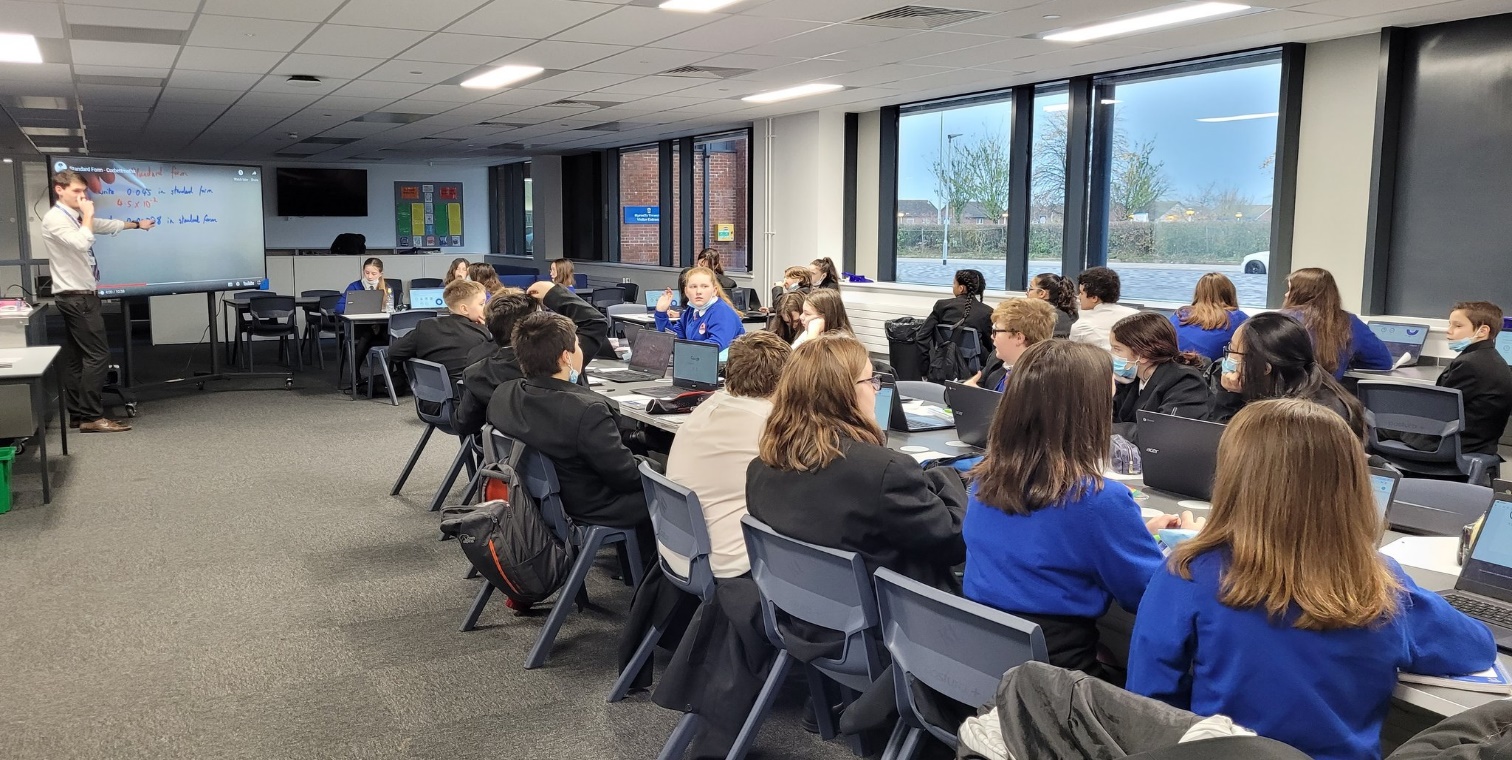 The programme focuses pupils on:

Striving for excellence in academic development.

Increasing their motivation to be the best version of themselves.

Understanding that hard work and resilience will be rewarded.

Understanding that delayed gratification is a concept to be valued.
Impact of ASPIRE
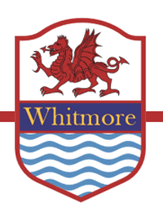 Aspire aims to help pupils:

Become role models for their peers.

Develop confidence in different areas of the curriculum.

Fully understand and uphold the Whitmore High School Values:
Resilience
Hard work
Respect
Responsibility
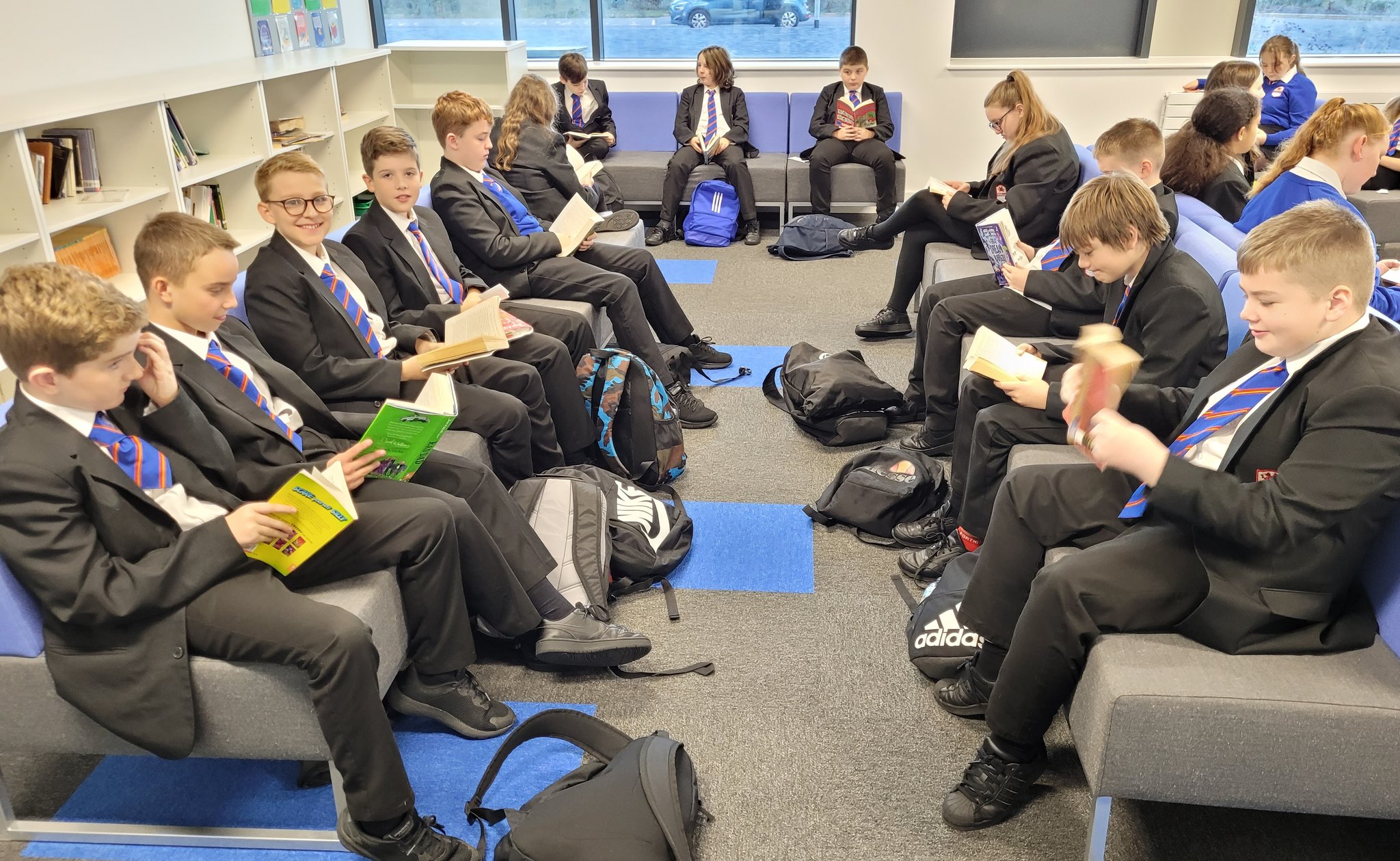 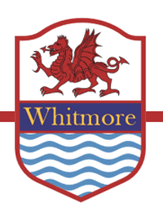 Year 9 Aspire – Finance (L.I.F.E)
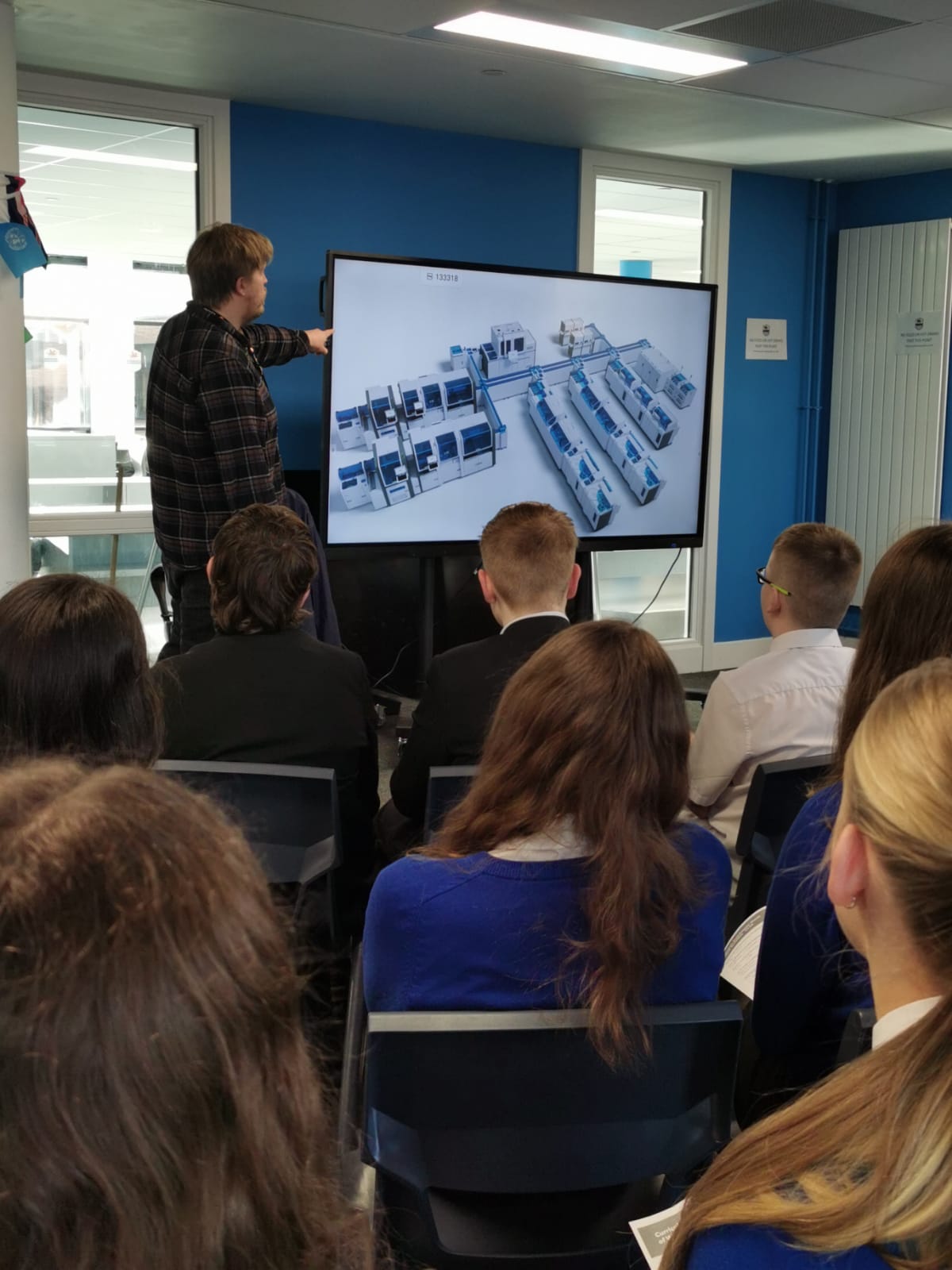 Finance (Lessons in Financial Education)

Tuesday and Friday 8.00am-8.30am*

Led by 
Mr Steve Jones and Mr Innes Robinson

*Doors open at 7.45am

Sessions will run from 
w/b 9th October to w/b 11th March
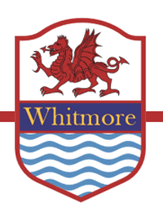 Aspire Finance (L.I.F.E)
The course content encourages learners to develop their knowledge and understanding of all matters relating to finance.  This includes:

Handling money and understanding personal finances
Money, Wages, Salaries, Payslips, Taxation, National Insurance, Benefits, National Living Wage 

Managing Money
Insurance Products, Mortgages, Savings Accounts, Current Accounts, ISA’s, Borrowing and more

Financial Careers and Financial Sustainability
Making your way within the financial sector, Budgeting, Debt Relief, Bankruptcy, Charitable concessions and Financial Advice
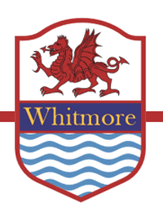 Aspire Finance (L.I.F.E)
Each student will also complete three on screen examinations during the Aspire.

Outcomes lead to a GCSE equivalent qualification graded A* to C in LIFE.
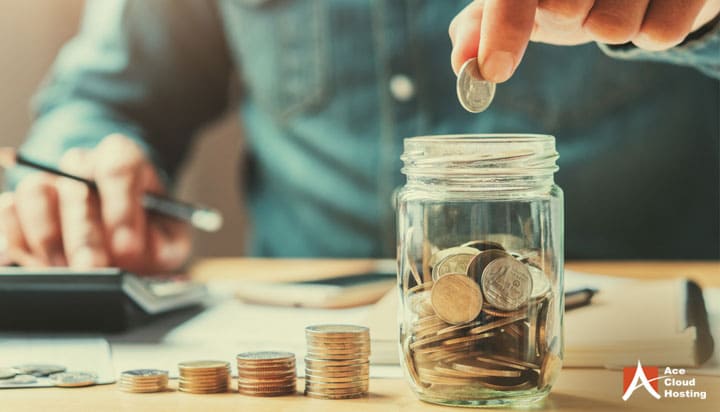 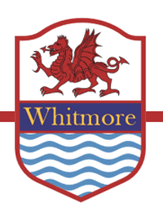 Aspire Timetable 2023/24
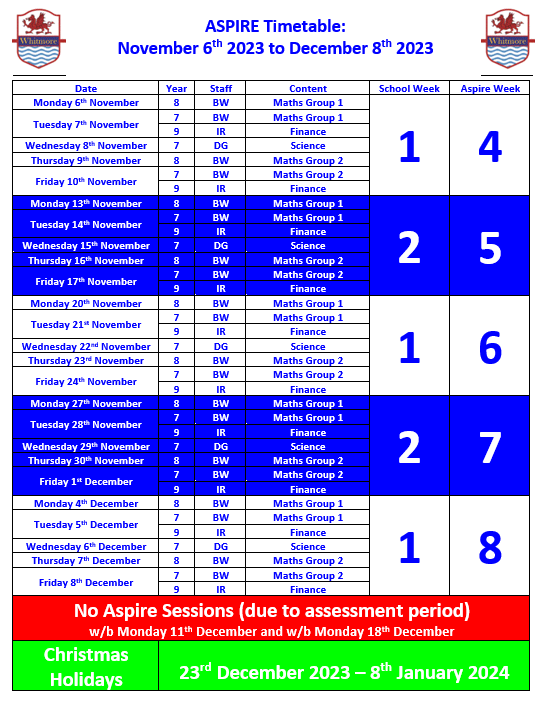 You will be provided with a copy of the Aspire timetable, please take time to familiarise yourself with it.
Aspire: Parents and Guardians
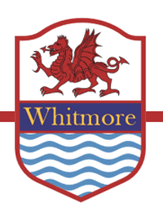 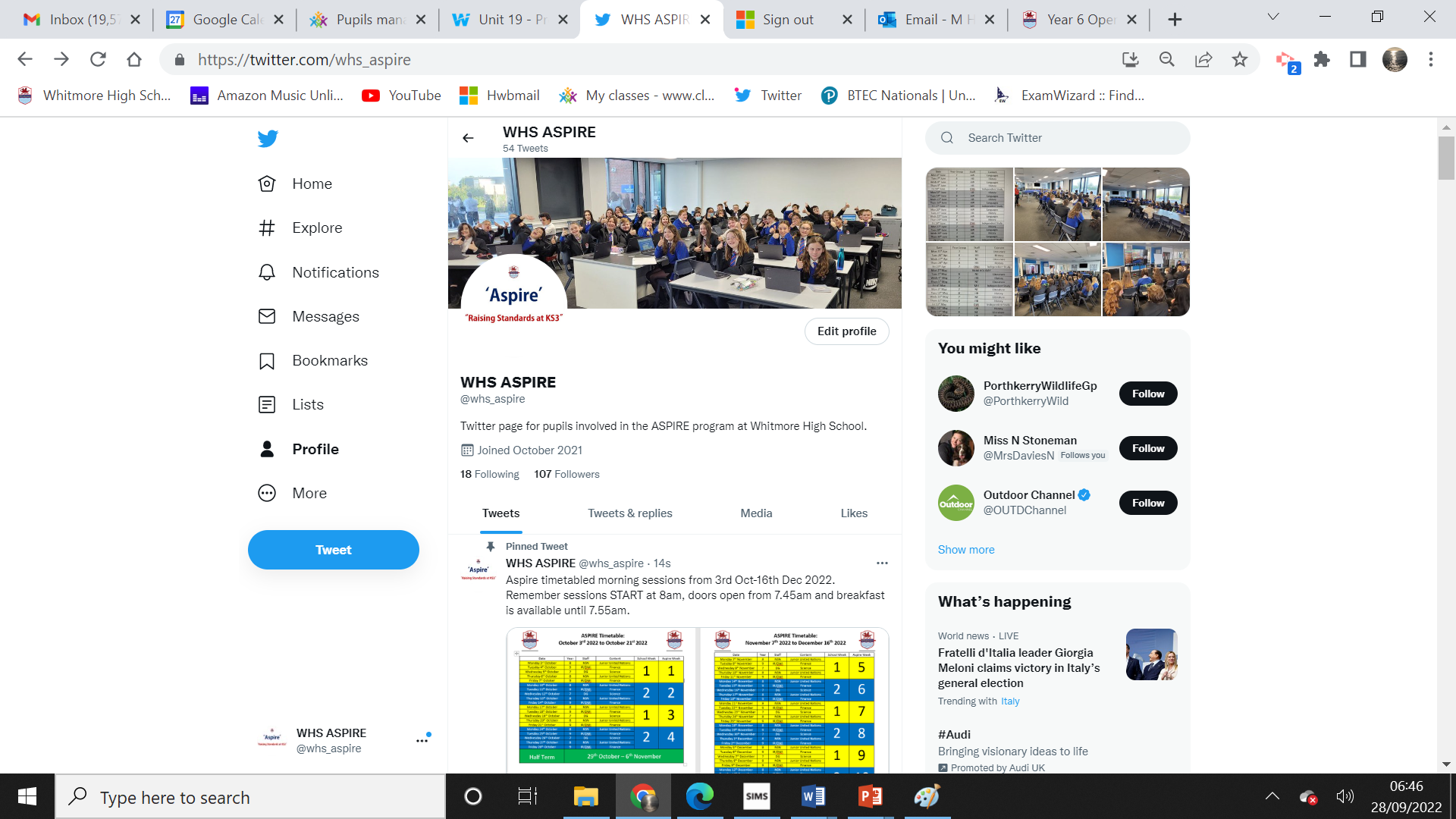 Support

 Encourage

Keep up to date:
@whs_aspire
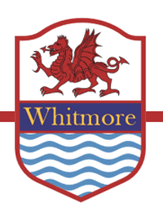 Aspire expectations
Academic Performance
Pupils must have high expectations of themselves at all times
Attendance
Punctuality
Behaviour
Effort
Uniform
What happens if pupils do not meet expectations of Aspire?
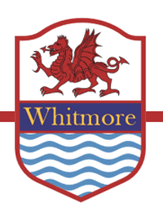 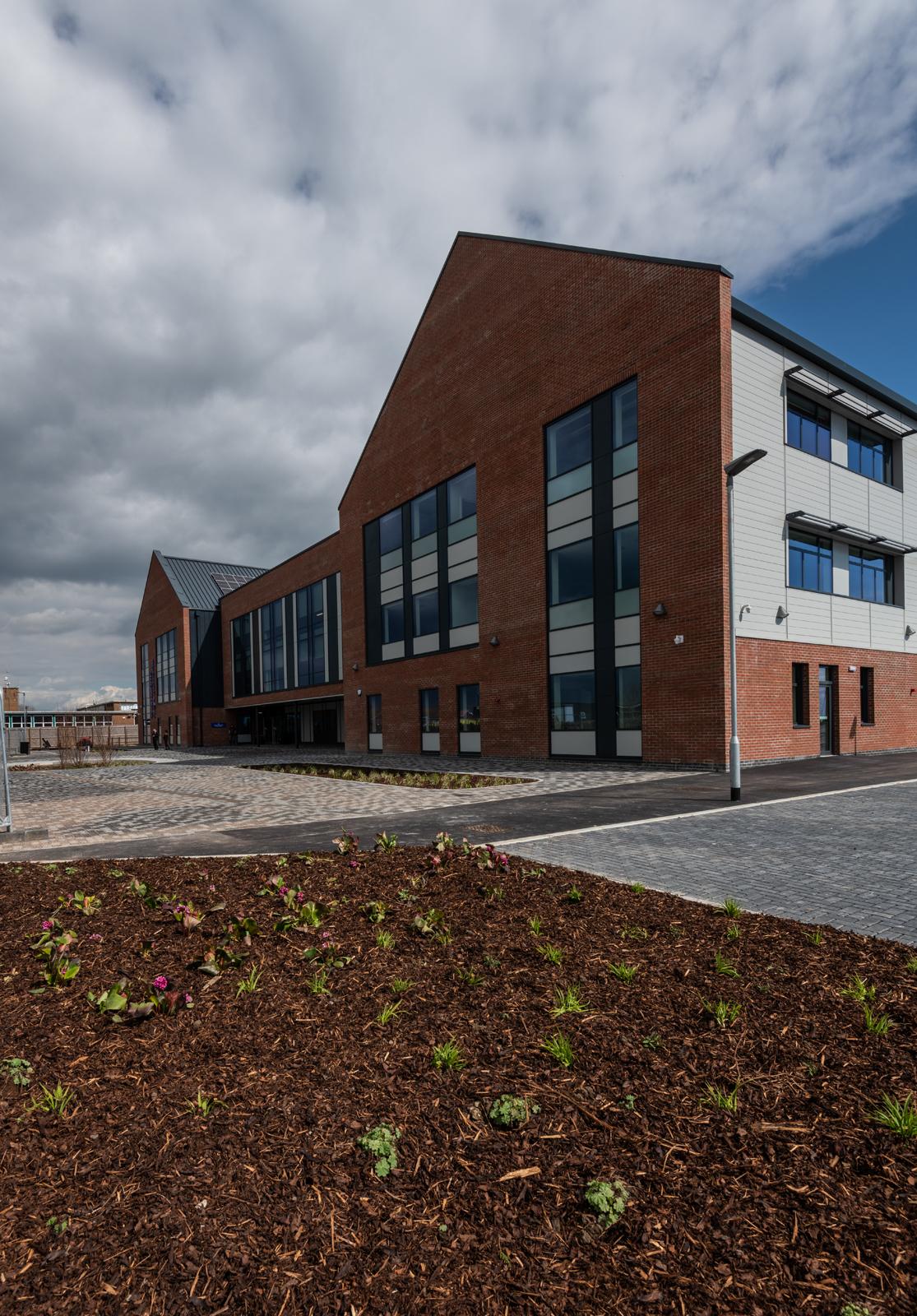 Accepting an invitation to the Aspire programme is not compulsory.

An acceptance of the invitation means a commitment to being part of the Aspire group and benefitting from it.

We have set high expectations and if they are not maintained, we will support pupils to help them.

However, consistently falling below the standards set will lead to other pupils being given the opportunity to be part of Aspire in their place.
Aspire: What happens next?
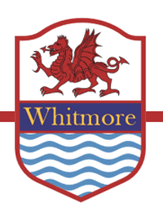 If you would like to take advantage of this opportunity for your child, please respond via the Google form (links are below) by 3.00pm Thursday 5th October at the very latest.  

Year 9 Aspire Finance Invitation 2023/24 - Google Forms

Responses after this time means a place in Aspire cannot be guaranteed.

If you have issues with accessing this link, copy and paste it into your browser or respond via email to huttonm6@hwbcymru.net with the subject as:
Child’s name – Accept/ Decline ie Mark Hutton - Accept
Year 9 Aspire Further Information
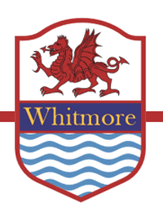 Any enquires about the Aspire programme should be directed to:

General questions about the Aspire programme:
Mark Hutton: Academic Enrichment Manager -  huttonm6@hwbcymru.net

Questions specifically about the Aspire Finance Programme:
Steve Jones: - jonesr1337@hwbcymru.net

All resources letters and presentations can also be found on the school website under the Aspire tab.